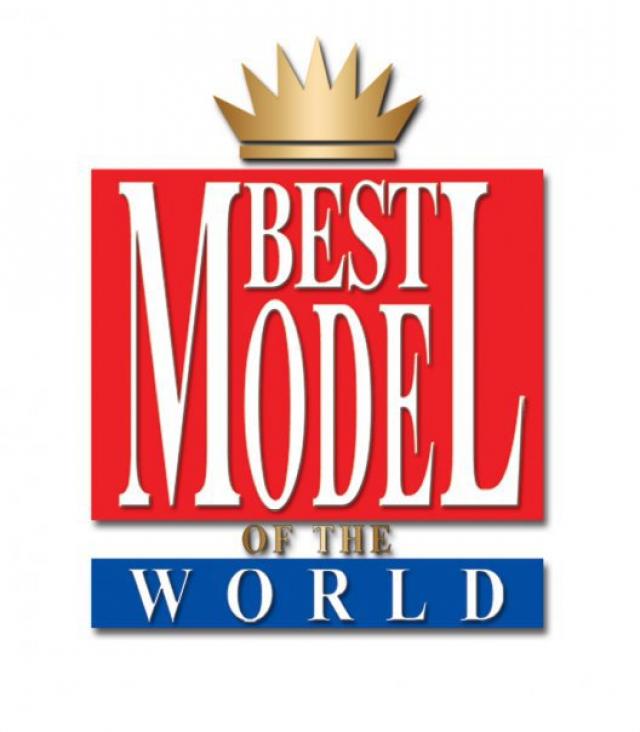 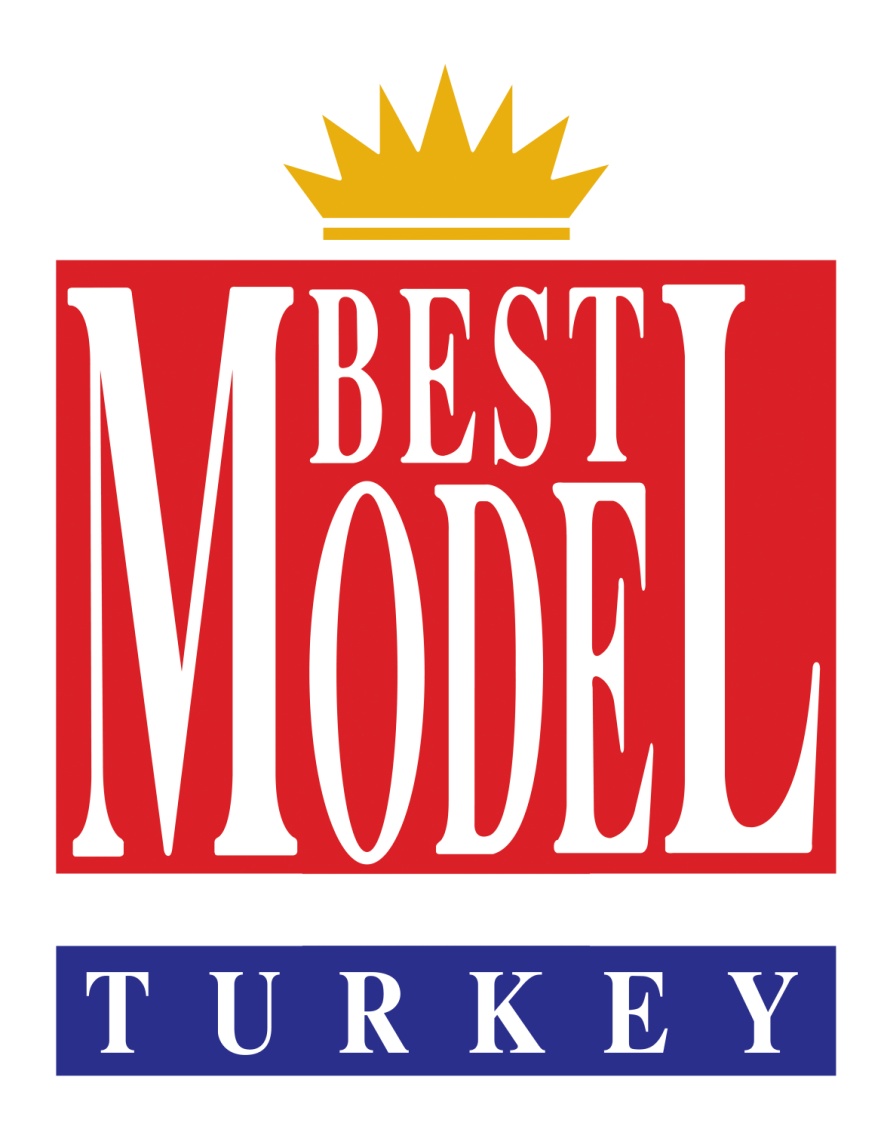 30 YILDIR   ZİRVEDEKİ

 YARIŞMA 

BEST MODEL OF THE WORLD

BEST MODEL OF TURKEY
BEST MODEL OF TURKEY 

1987 yılından itibaren yapılan  ve Türkiye adına kayıtlı tek dünya markası olan ''BEST MODEL OF THE WORLD & BEST MODEL OF TURKEY '' yarışması, bir güzellik yarışması değil meslek ve yetenek yarışmasıdır. Moda ve tekstil sanayinin vitrini olan mankenlerin yetenek ve profesyonellik sınavı olan bu uluslararası modellik yarışmasının arkasında tekstil ve moda dünyasının gücü vardır. 


''BEST MODEL OF TURKEY '' yarışması , 1987 yılından beri Avrupa ve Türkiye sosyetesinin seçin simaları,basın ve yayın organlarının temsilcileri yarışmayı her gün artan bir ilgiyle izlediler.Moda dünyasının ünlü isimleri ve kreasyonları yarışmamızda yer almak üzere İstanbul'a geldiler.

BEST MODEL TURKEY yarışmaları ilk beş yıl TRT daha sonra sırası ile KANAL 6,KANAL D,TV8,STAR TV,ATV,KANAL 1,KANALTÜRK,NR1,TV EM, FASHION ONE,SHOW TV televizyonlarından canlı yayınlanmıştır. Best Model'in izlenme rekoru bugüne kadar hiçbir yarışma tarafından aşılamamıştır. 

30 Yıl önce bir defilenin TV de yayınlanıp yayınlanmaması tartışılırken öncülüğünü yaptığımız bu moda ve mankenlik olayı,medyanın vazgeçilmez gösterileri arasına girdi.Magazin programlarında ve jeneriklerde bile manken ve defileye gereksinim duydular.Hatta artık sadece defile sunan özel televizyon kanalları açıldı.
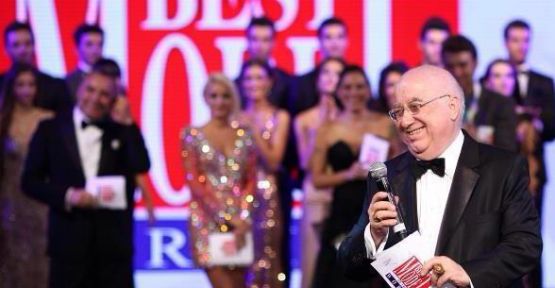 30 Yıldır Show Dünyasına sayısız ünlü ve başarılı ismi kazandıran yarışma;

   BEST MODEL OF TURKEY

BEST MODEL unvanının meslek yaşamları için ne kadar gerekli olduğunun bilinciyle 2000'i aşkın best model  adayı  Best Model Turkey 2016 ya müracaat ettiler. İşte bu bir rekordur!

Ülkemizin önde gelen mankenlerinin hepsi  Best Model Turkey seçilip, BEST MODEL OF THE WORLD yarışmasında ülkemizi başarıyla temsil etmiş mankenlerdir.

Bu ünvanı kazanan mankenler podyumların,dizilerin ve TV programlarının en başarılı isimleri olmuştur.  BEST MODEL  OF TURKEY 30 Yıldır Show Dünyasına sayısız ünlü ismi kazandırmıştır
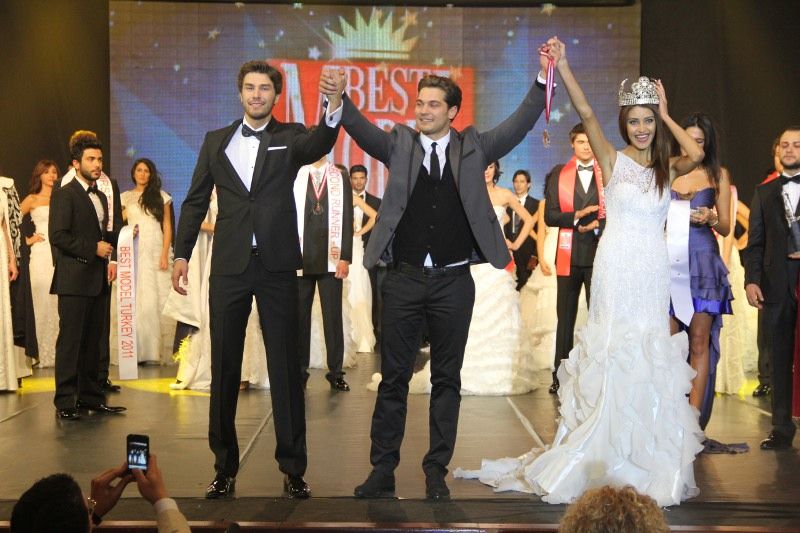 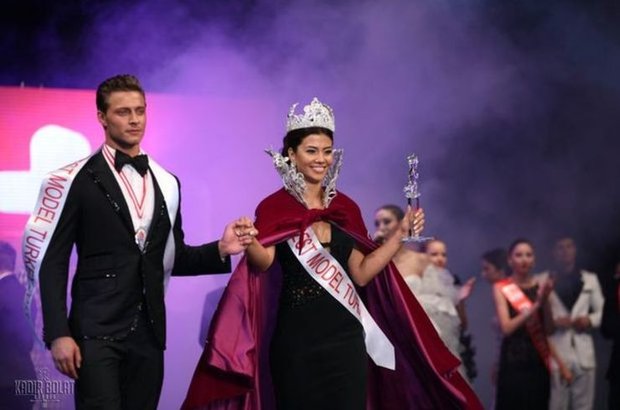 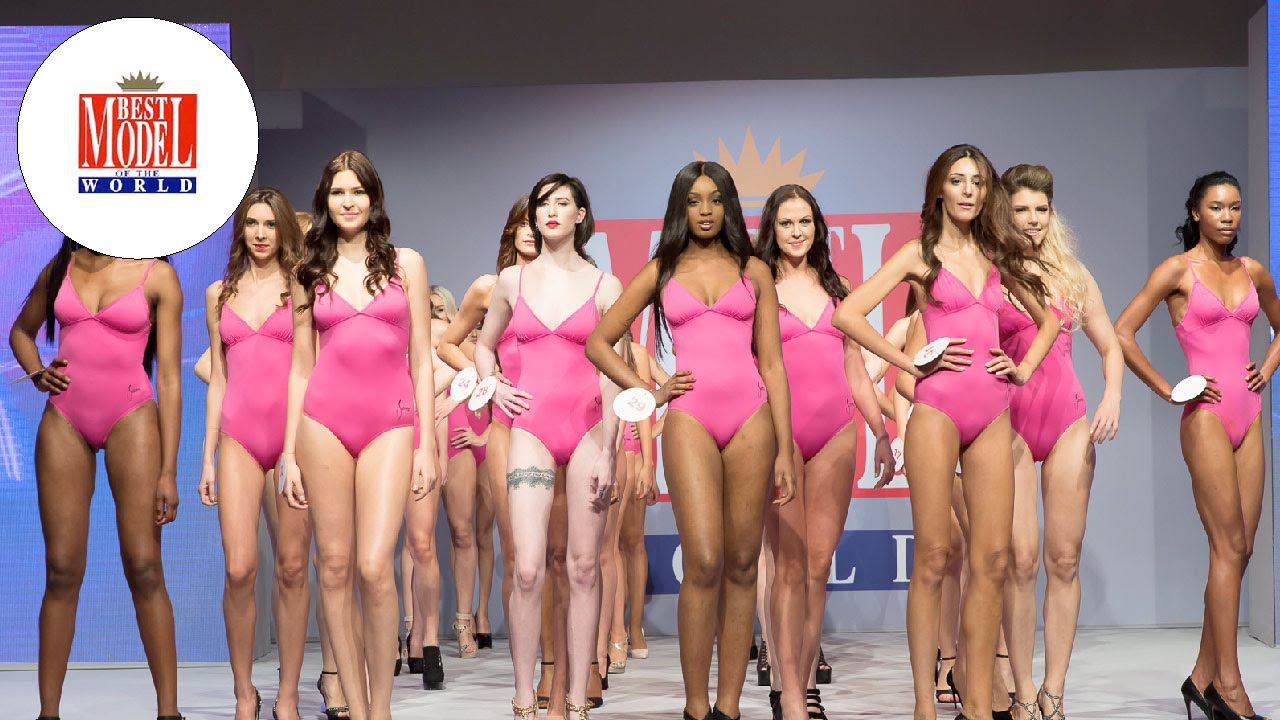 "BEST MODEL OF TURKEY" 
 
Bir model yarışması olmasının yanı sıra tv dünyasına da jön ve jönfi çıkaran tek yarışmadır.Bugün yayında olan ve izlenme rekorları kıran dizilerin başrolllerinin hemen hemen hepsi "BEST MODEL OF TURKEY" yarışması ile ünlenen kişilerdir.
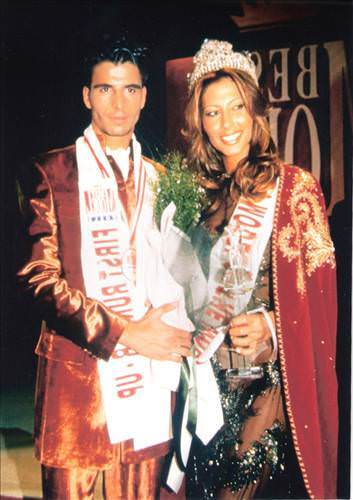 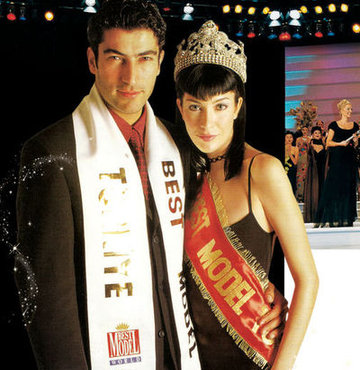 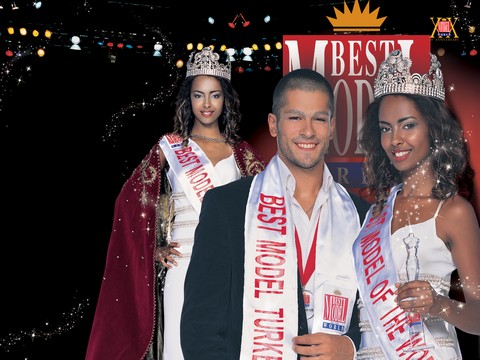 Bayanlarda; DENİZ AKKAYA,GÜZİDE DURAN,ŞENAY AKAY,HANDE SUBAŞI,EBRU GÜZEL,TUĞÇE GÜDER,HATİCE ŞENDİL,EYLEM ŞENKAL,NİLAY DORSA,EBRU ÜRÜN,DENİZ PULAŞ,ESİN MORALIOĞLU,BEGÜM ÖZBEK,GÜL GÖNEN,ŞEBNEM SÜRÜCÜ,DİDEM UZEL,SİBEL TAN,MAİDE ERÇELEBİ,SEMA ŞİMŞEK,EYLEM ÇELİKER,BURCU KUTLUK,TUĞBA KARACA,ŞENAY AKIN,IRMAK ATUK,FATMA  YAMAN,SİNEMİS CANDEMİR,SELMA ERGEÇ, ESRA EROL,BEGÜM KÜTÜK,FATOŞ KABASAKAL,EBRU ÖZTÜRK,SİMGE TERTEMİZ,ŞEBNEM SUNGUR,FATOŞ SEĞMEN,TUĞÇE SARIKAYA,ECE SÜKAN,MELİSA ASLI PAMUK, LEYLA LYDIA TUĞUTLU,FULYA KESKİN,EYŞAN ÖZHİM,SENEM KUYUCUOĞLU,ECE GÜRSEL,ECE FİLİZ,YELDA KARA,TUĞBA MELİS TÜRK, SEZGİ SENA AKAY,AYŞENUR ÖZKAN, DENİZ SÜRMELİ, CANSU MELİS KARAKUŞ,GİZEM KAYALI,AYŞENUR ÇETİN…
Erkeklerde; KENAN İMİRZALİOĞLU,KIVANÇ TATLITUĞ,ÇAĞATAY ULUSOY,TOLGAHAN SAYIŞMAN,BURAK ÖZÇİVİT,BURAK HAKKI,ALP KIRŞAN,BERKE HÜRCAN,FAİK ERGİN,ÇAĞDAŞ KARASU,MEHMET AKİF ALAKURT,MERT ÖCAL,SERKAN TAN,FATİH CANSIZ,VOLKAN KADEMLİOĞLU,VAHE KILIÇARSLAN,CENGİZ COŞKUN,ÇELİK ERBAY,HASAN YALNIZOĞLU,TOLGA ÖNCÜ,EMRE KIZILIRMAK,ERKAN  MERİÇ,BERK OKTAY,TOLGA KAREL,OĞUZ GALELİ,MERT KILIÇ,GÖKHAN KESER,FATİH HÜRKAN,ÖZGÜR TORUN,BİRKAN SOKULLU,YASİN SOY,İLHAN ŞEN,YAHYA DOĞU DEMİR,İBRAHİM GAYBERİ,FURKAN PALALI,BERK ATAN,YUSUF ÇİM,EKİN MERT DAYMAZ, SAMET SIRMALI,BURAK ÇELİK, YILMAZ KUNT,ONUR SEYİT YARAN…
BU YIL 30. KEZ DÜZENLENECEK OLAN BEST MODEL TURKEY YARIŞMASI EYLÜL AYI İÇERİSİNDE YAPILACAKTIR 

YARIŞMANIN SÜRECİ

1 ŞUBAT -1 MAYIS : BAŞVURU SÜRESİ
MAYIS AYI İÇERİSİNDE FOTOĞRAF ELEMESİ – YARI FİNALLER VE BÖLGE ÖDÜLLERİ

FİNAL GALASI :
16 KIZ + 4 YEDEK    
16 ERKEK +4 YEDEK 

YARIŞMANIN FİNAL  AKIŞINDA ;
*MAYOLU GEÇİŞLER 
KIZLAR – ERKEKLER

GECE KIYAFETLİ GEÇİŞLER
*KIZLAR ABİYE ELBİSE
*ERKEKLER SMOKİN  

FİNAL ÖDÜLLERİ ;
*İLK BEŞ
5-BEST GENTLEMAN   (ERKEK) – BEST GRACE (KIZ)
4-BEST PHOTOMODEL                   (KIZ+ERKEK)
3-SECOND RUNNER-UP                 (KIZ+ERKEK)
2-FİRST RUNNER-UP                       (KIZ+ERKEK)
1-BEST MODEL OF TURKEY 2016 (KIZ+ ERKEK)
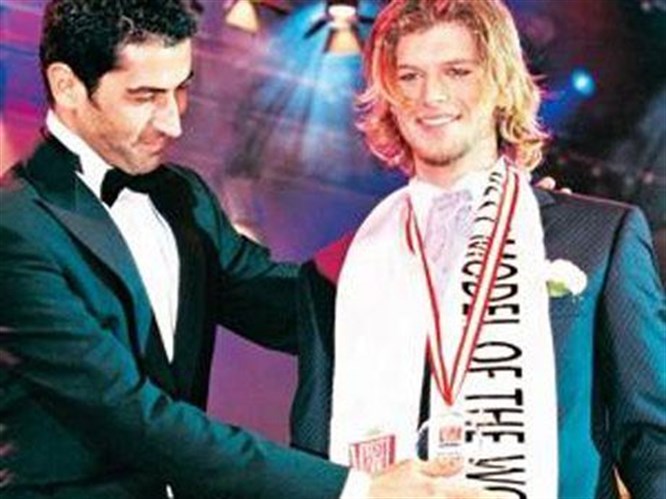 “BEST MODEL OF TUKEY”  YARIŞMASINA YAZILI VE GÖRSEL MEDYA YOĞUN İLGİ GÖSTERMEKTEDİR
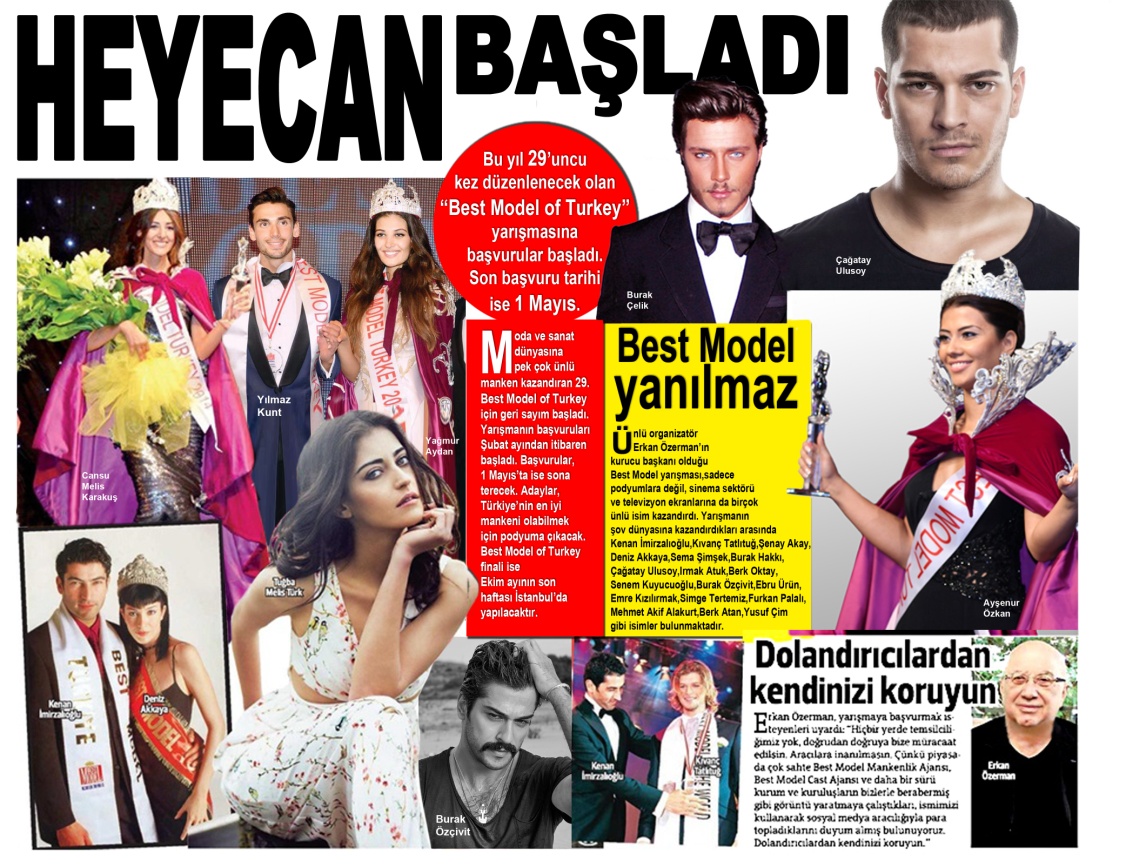 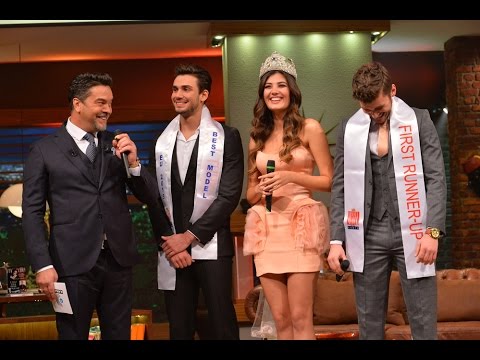 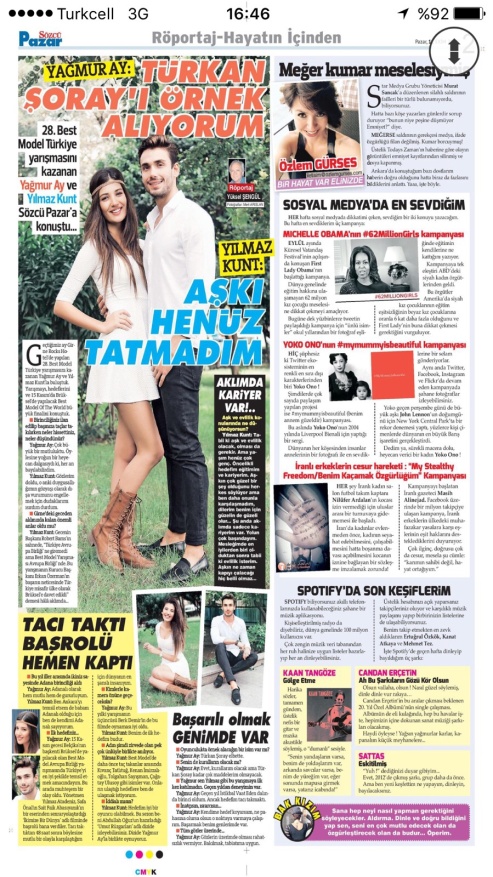 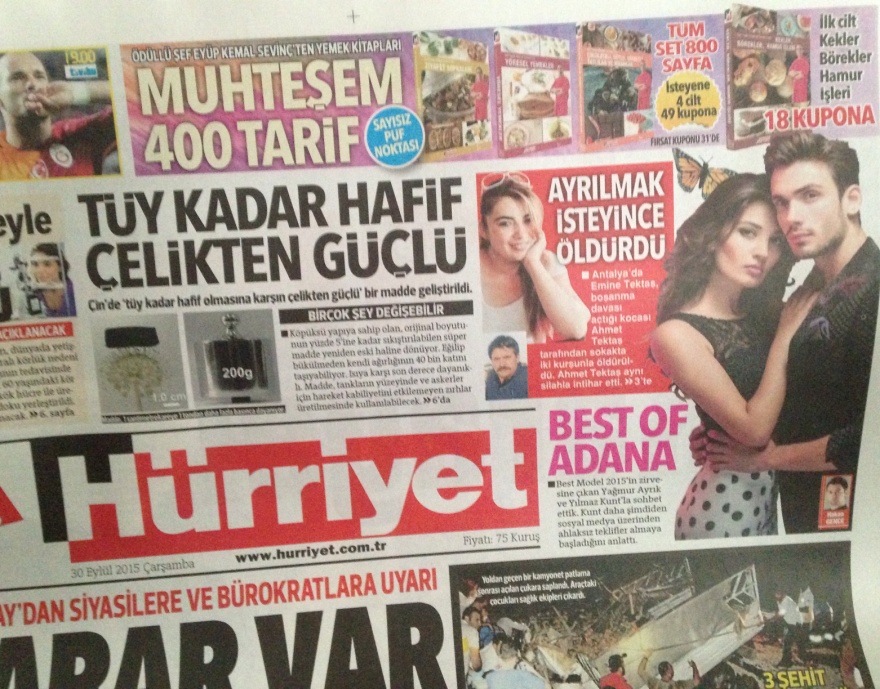 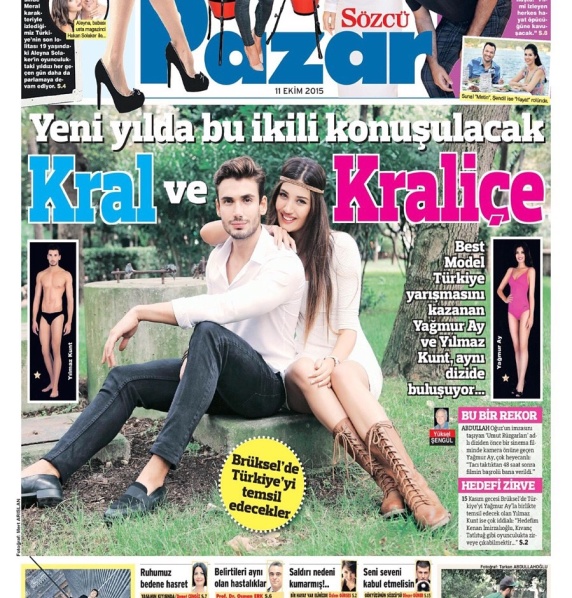 BEST MODEL OF TURKEY YARIŞMASININ SHOW DÜNYASINA KAZANDIRDIĞI İSİMLERDEN 
BAZILARI;
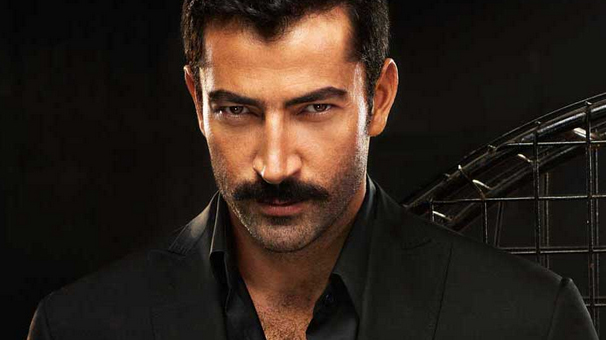 KENAN İMİRZALİOĞLU
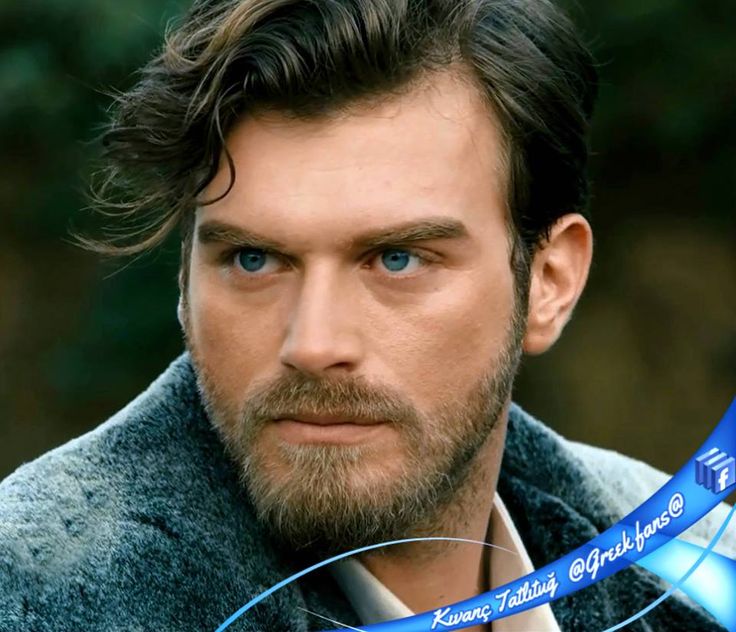 KIVANÇ TATLITUĞ
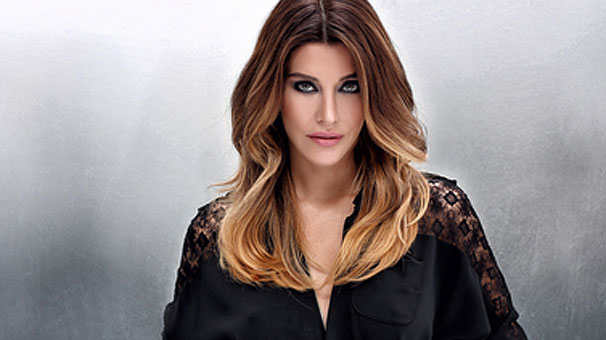 DENİZ AKKAYA
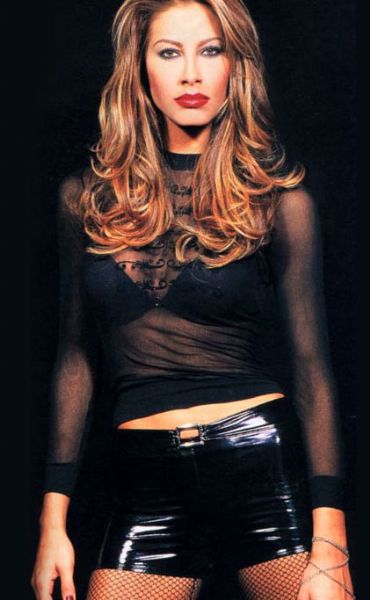 ŞENAY AKAY
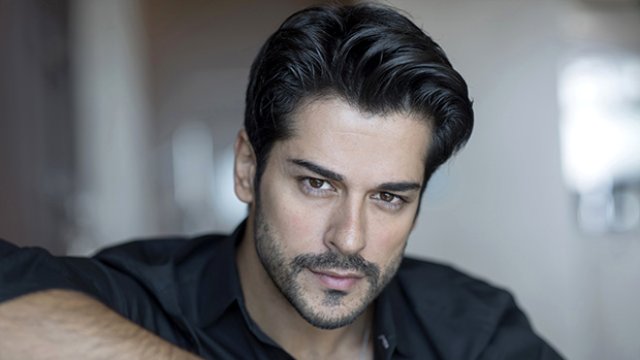 BURAK ÖZÇİVİT
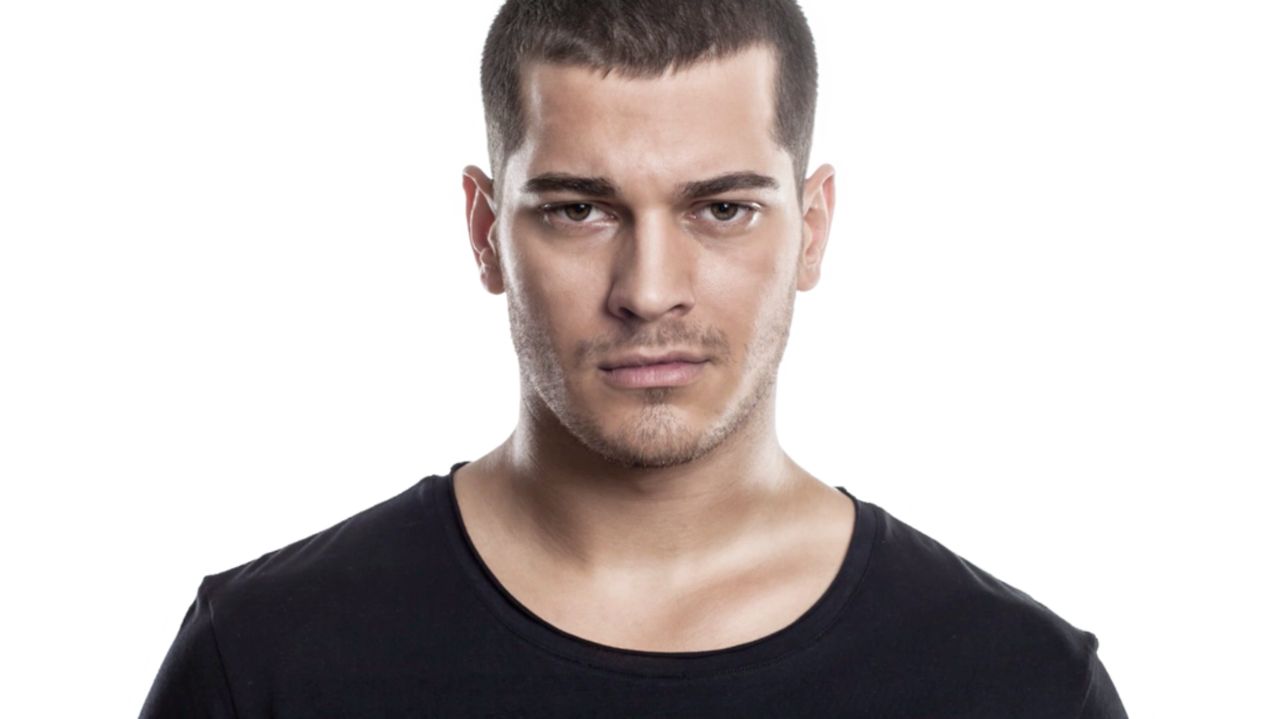 ÇAĞATAY ULUSOY
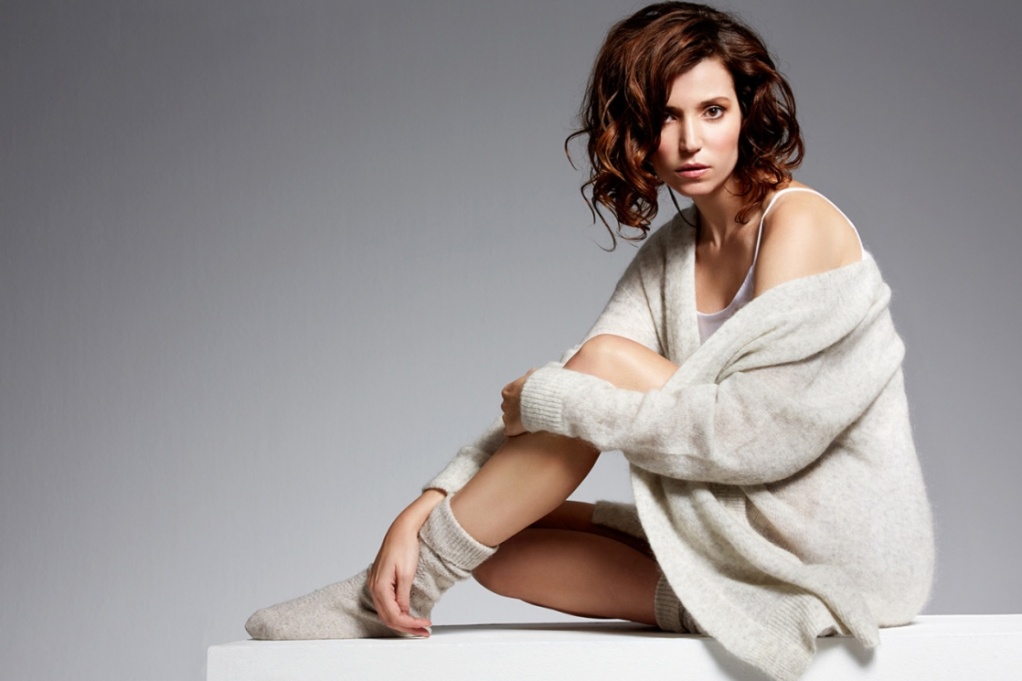 SELMA ERGEÇ
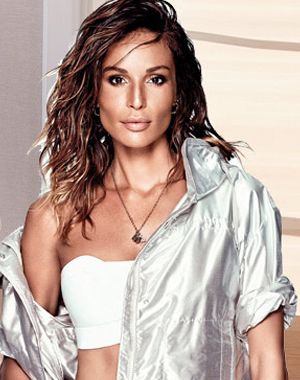 GÜZİDE DURAN
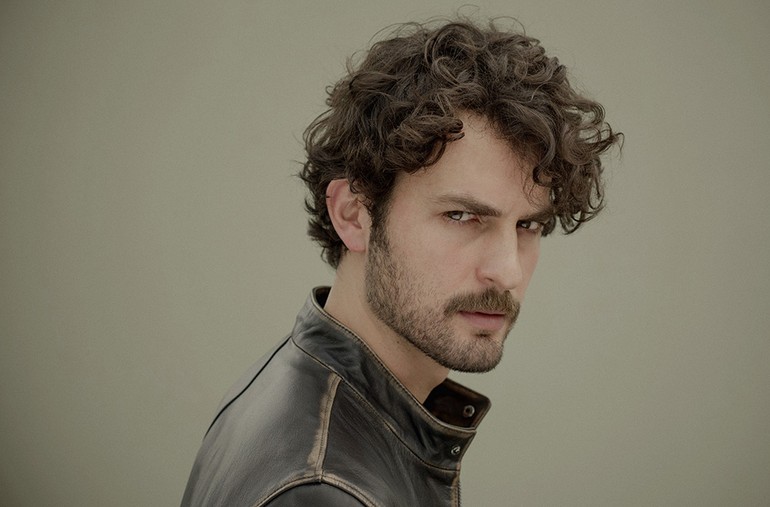 BİRKAN SOKULLU
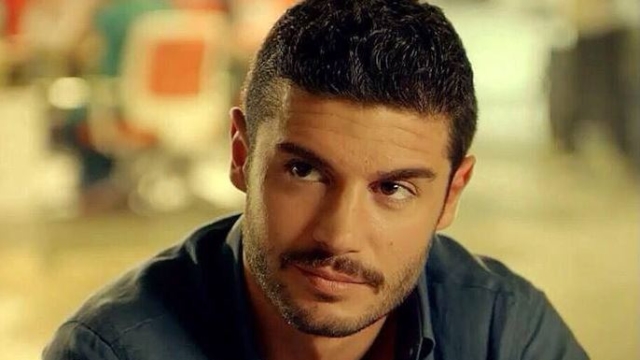 BERK OKTAY
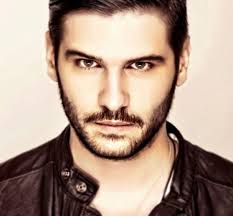 TOLGAHAN SAYIŞMAN
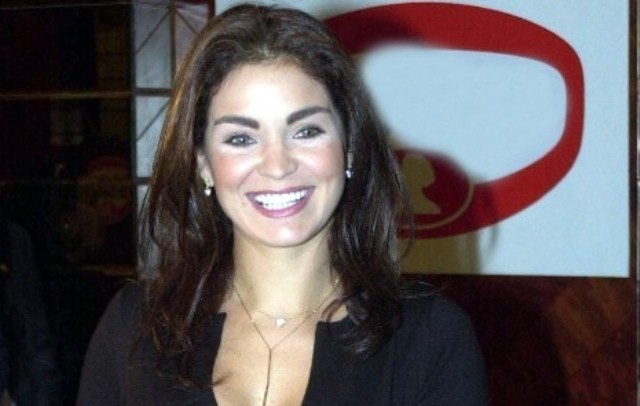 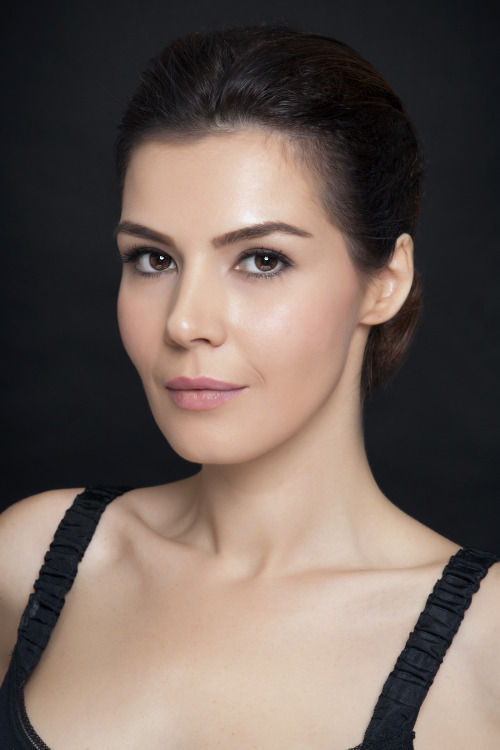 HATİCE ŞENDİL
ESİN MORALIOĞLU
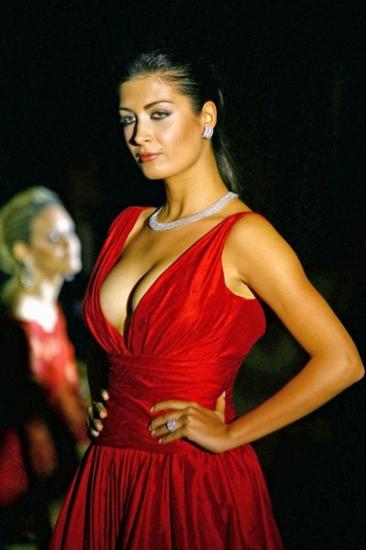 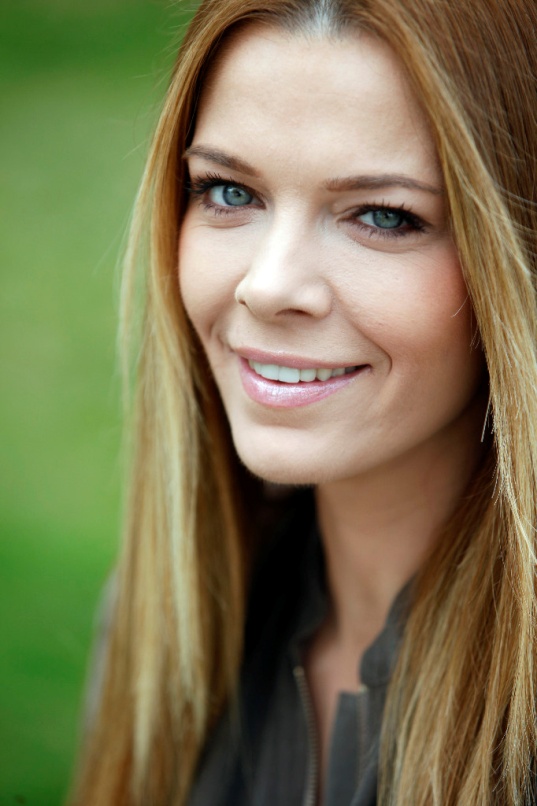 IRMAK ATUK
BEGÜM KÜTÜK
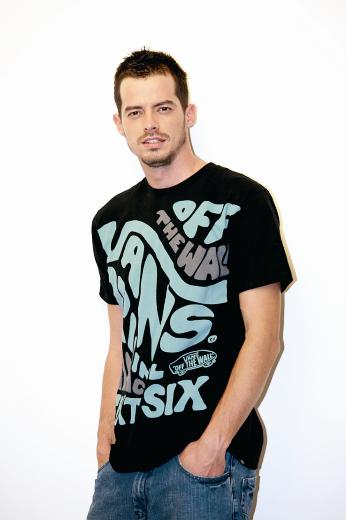 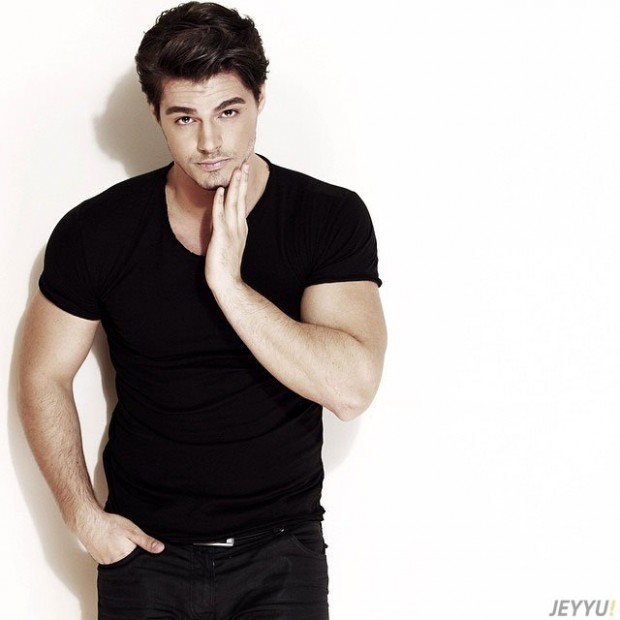 ALP KIRŞAN
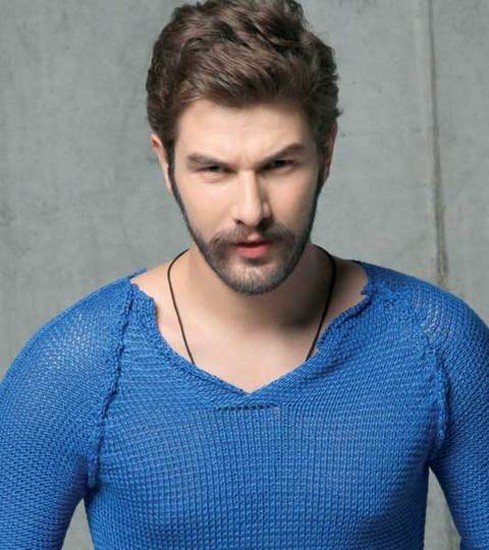 BERK ATAN
FURKAN PALALI
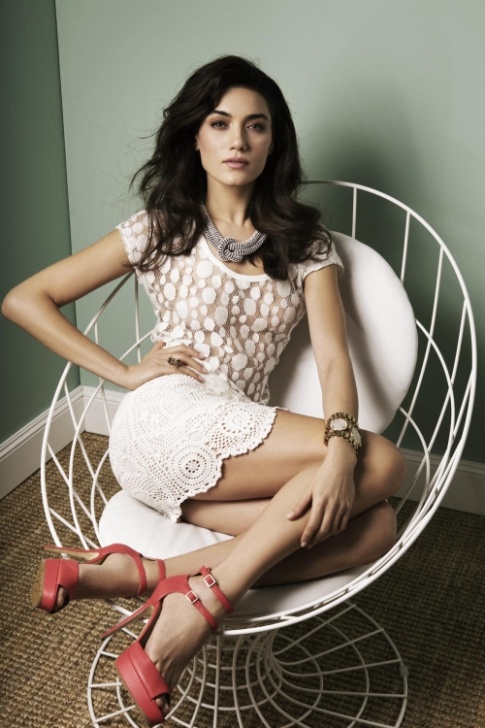 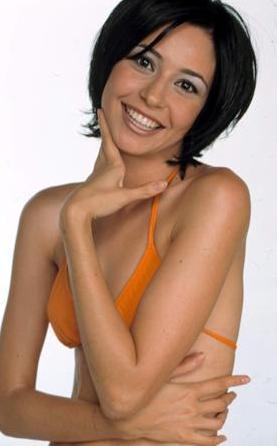 SİNEMİS CANDEMİR
HANDE SUBAŞI
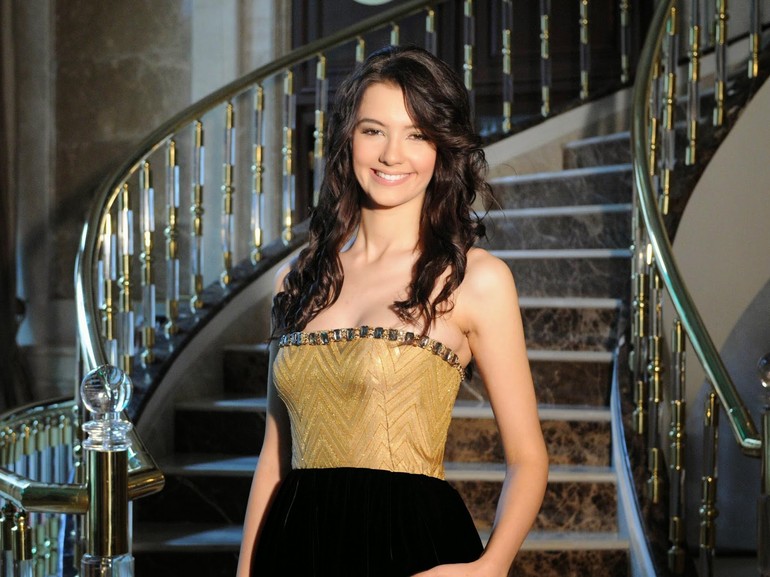 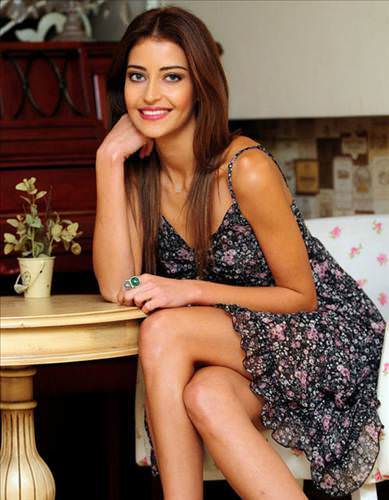 TUĞBA MELİS
TÜRK
LEYLA LYDİA TUĞUTLU
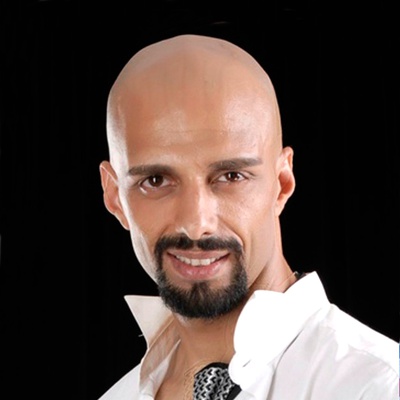 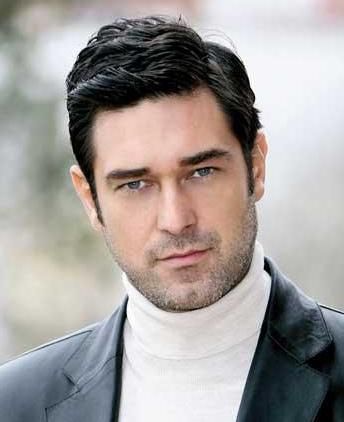 BURAK HAKKI
HASAN YALNIZOĞLU
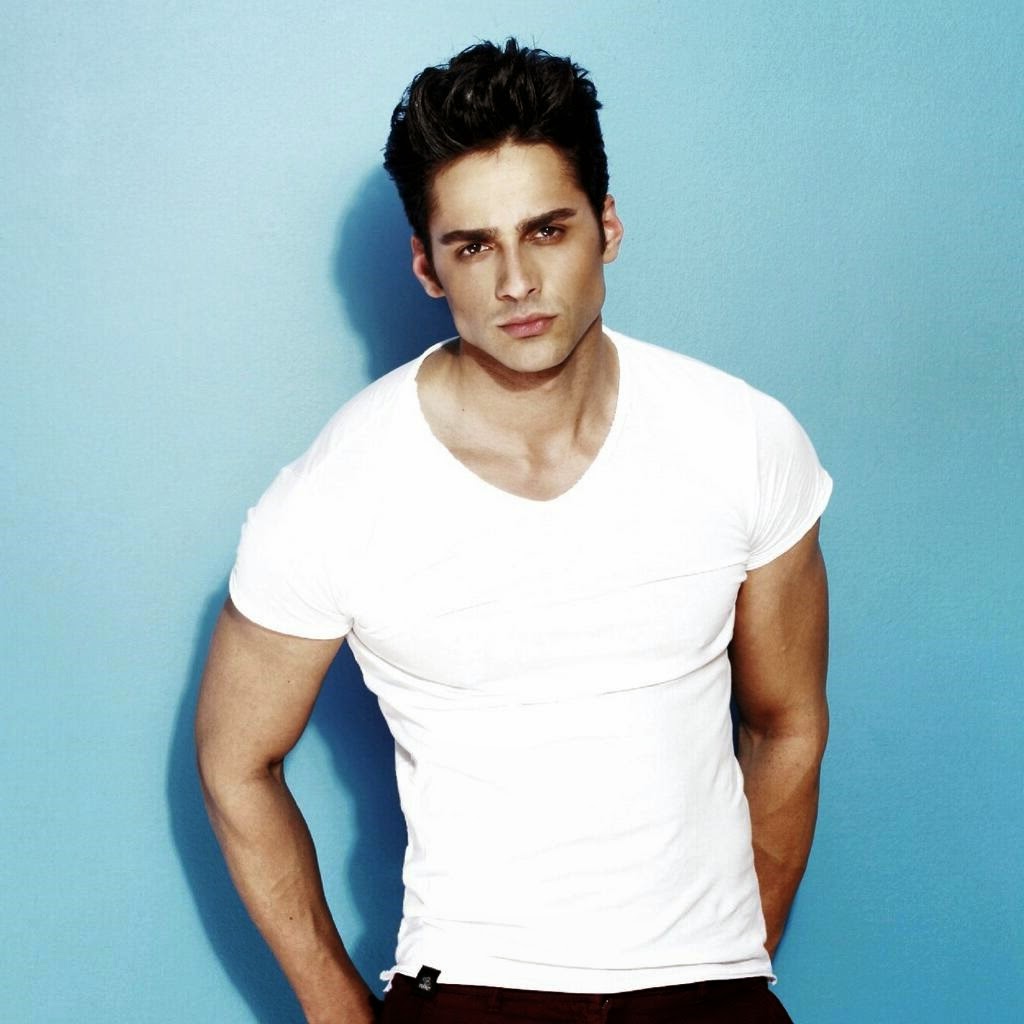 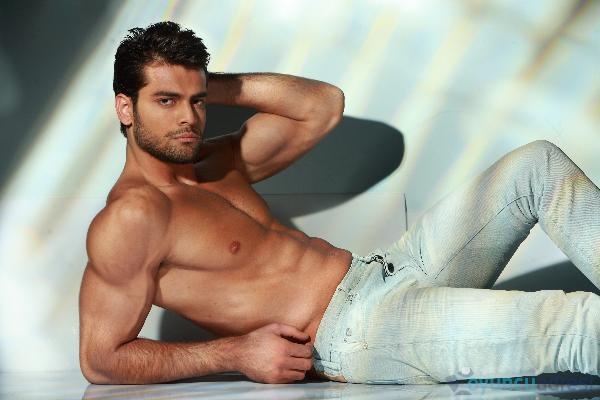 EKİN MERT DAYMAZ
ERKAN MERİÇ
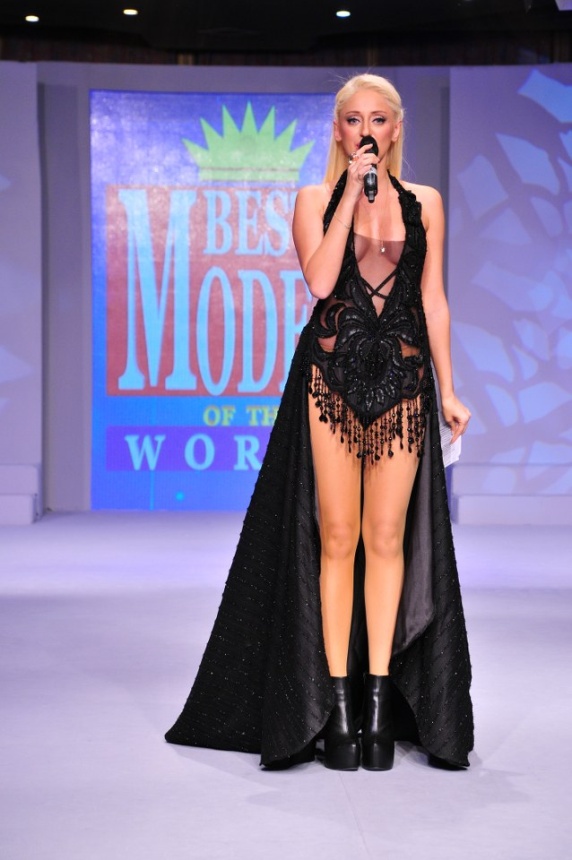 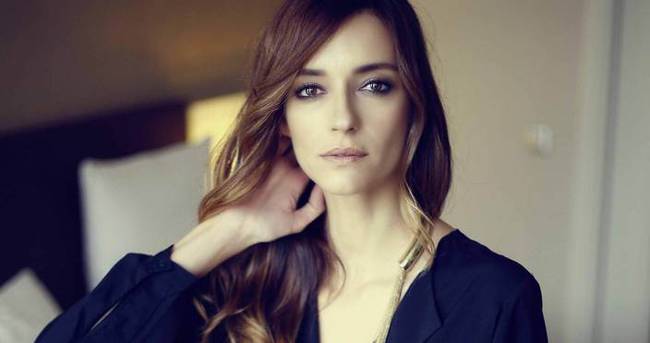 ECE FİLİZ
SEMA ŞİMŞEK
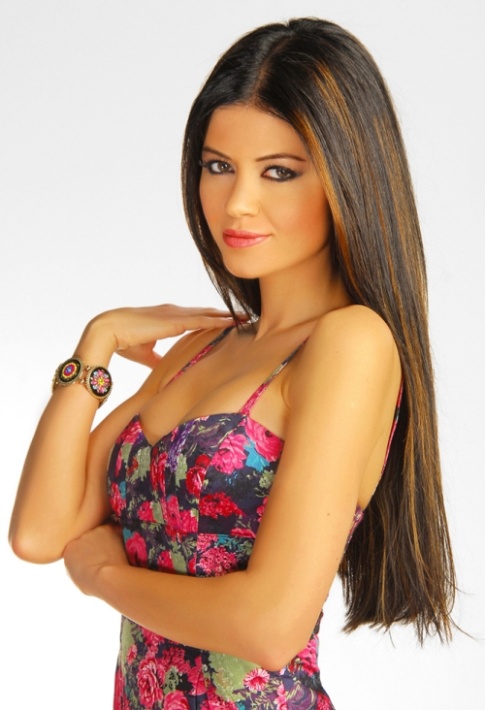 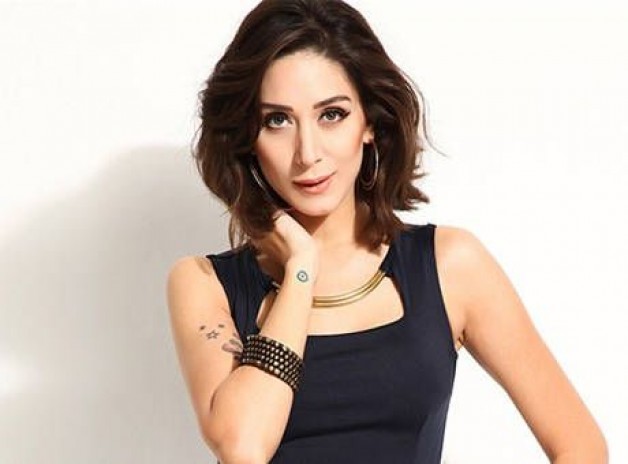 TUĞÇE SARIKAYA
ECE GÜRSEL
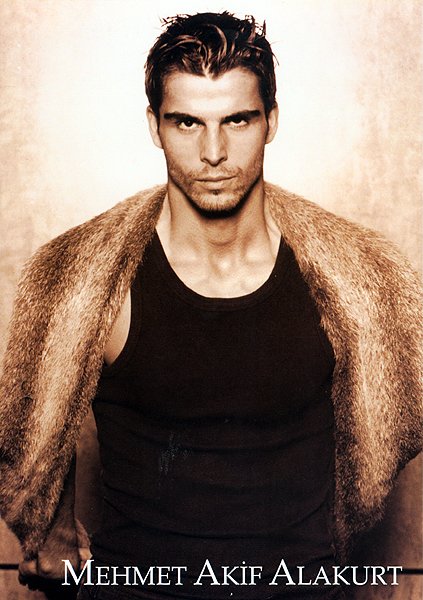 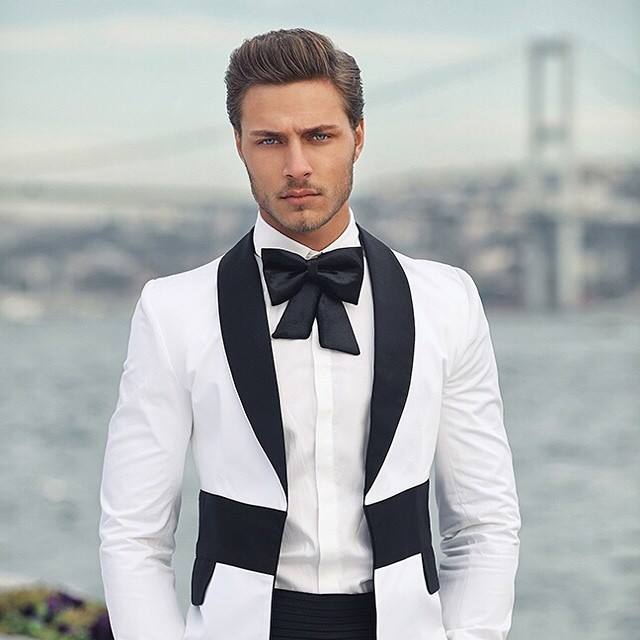 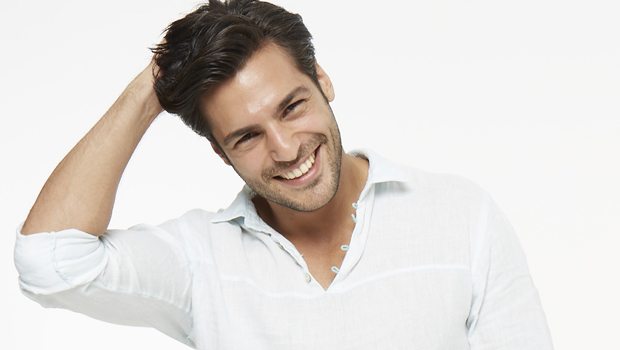 BURAK ÇELİK
SERKAN ÇAYOĞLU
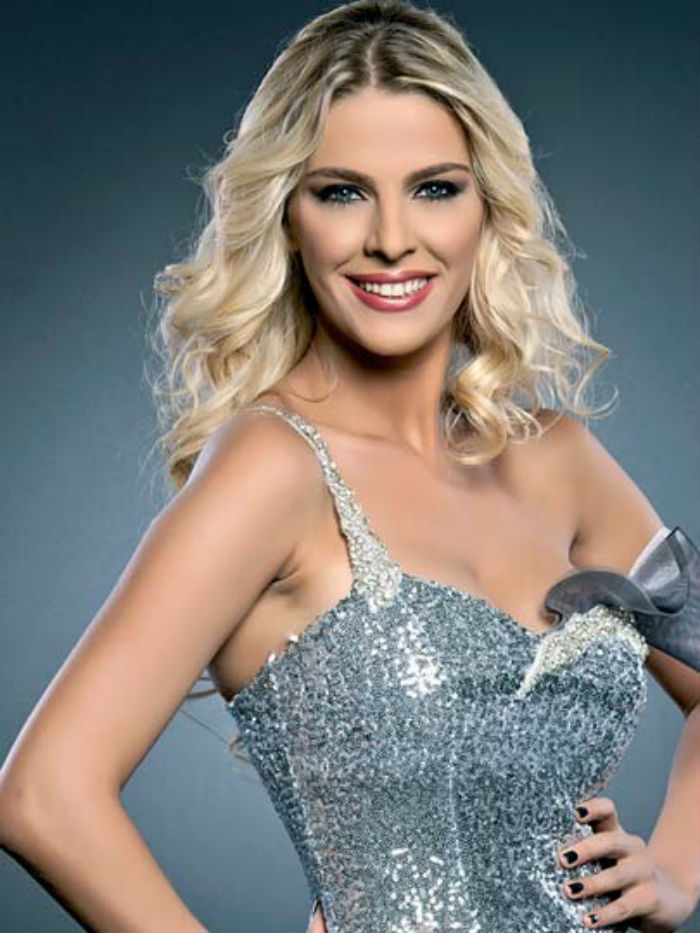 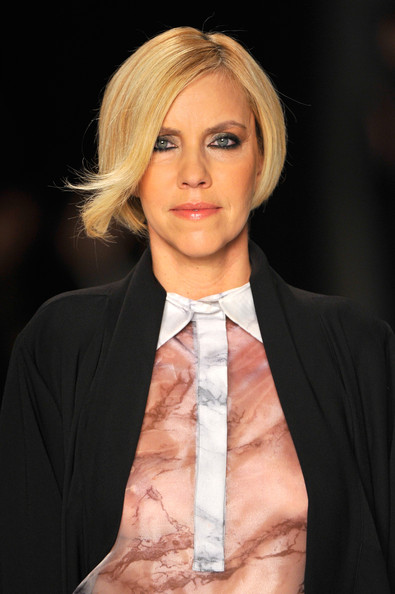 SİMGE TERTEMİZ
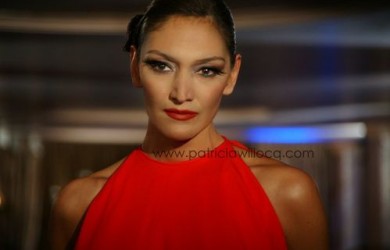 DENİZ PULAŞ
EBRU ÜRÜN
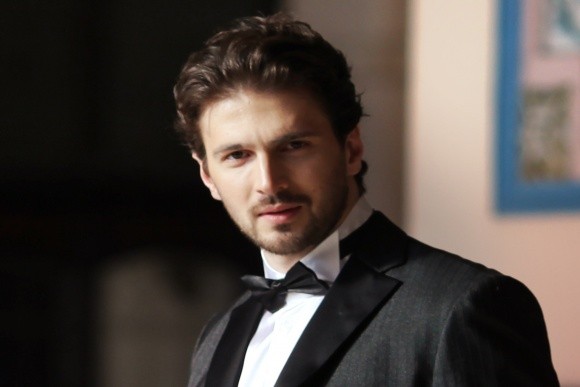 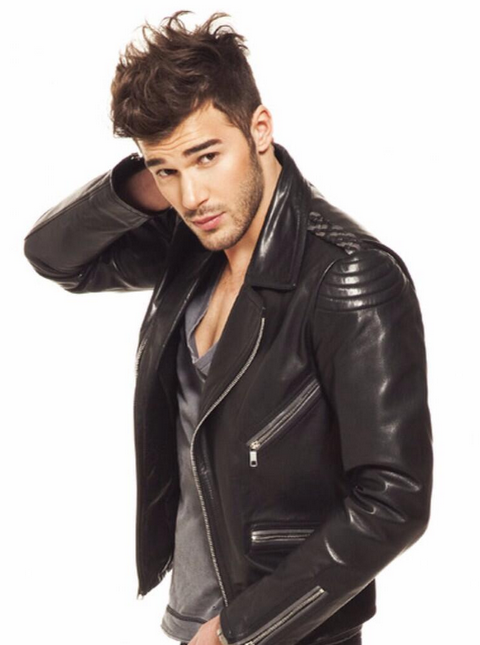 EMRE KIZILIRMAK
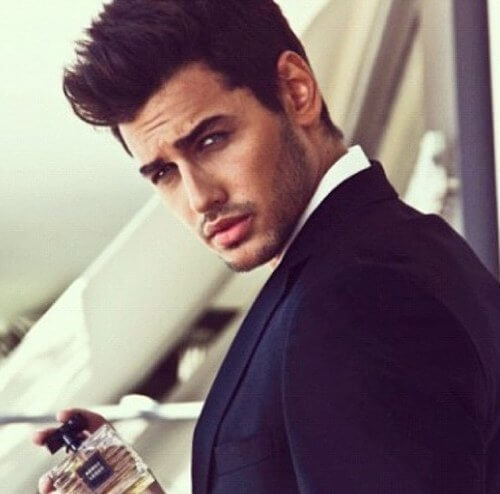 SAMET SIRMALI
YUSUF ÇİM
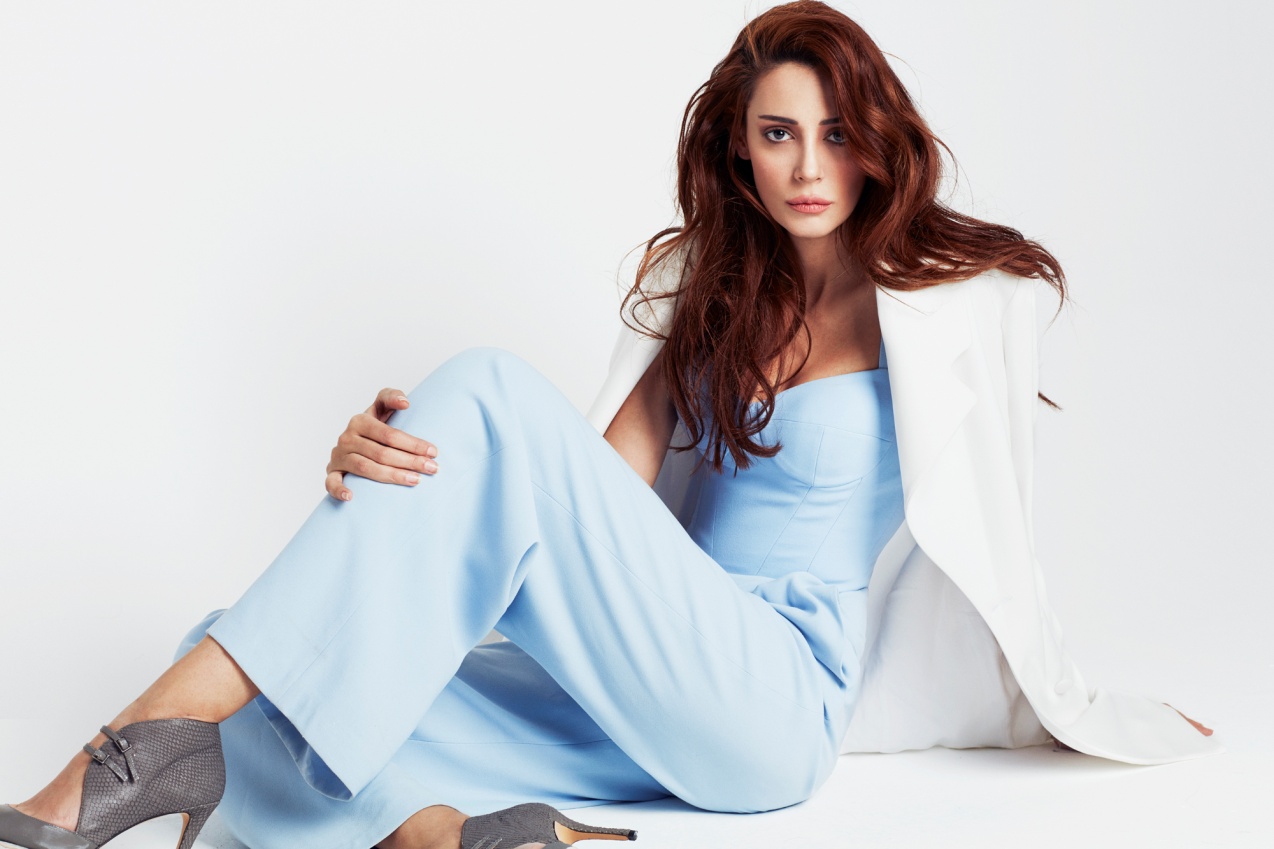 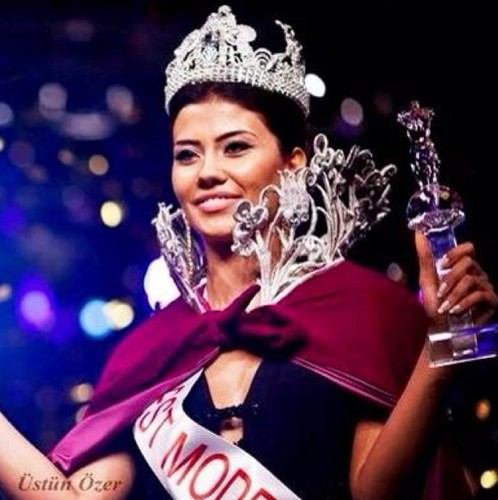 CANSU MELİS KARAKUŞ
AYŞENUR ÖZKAN
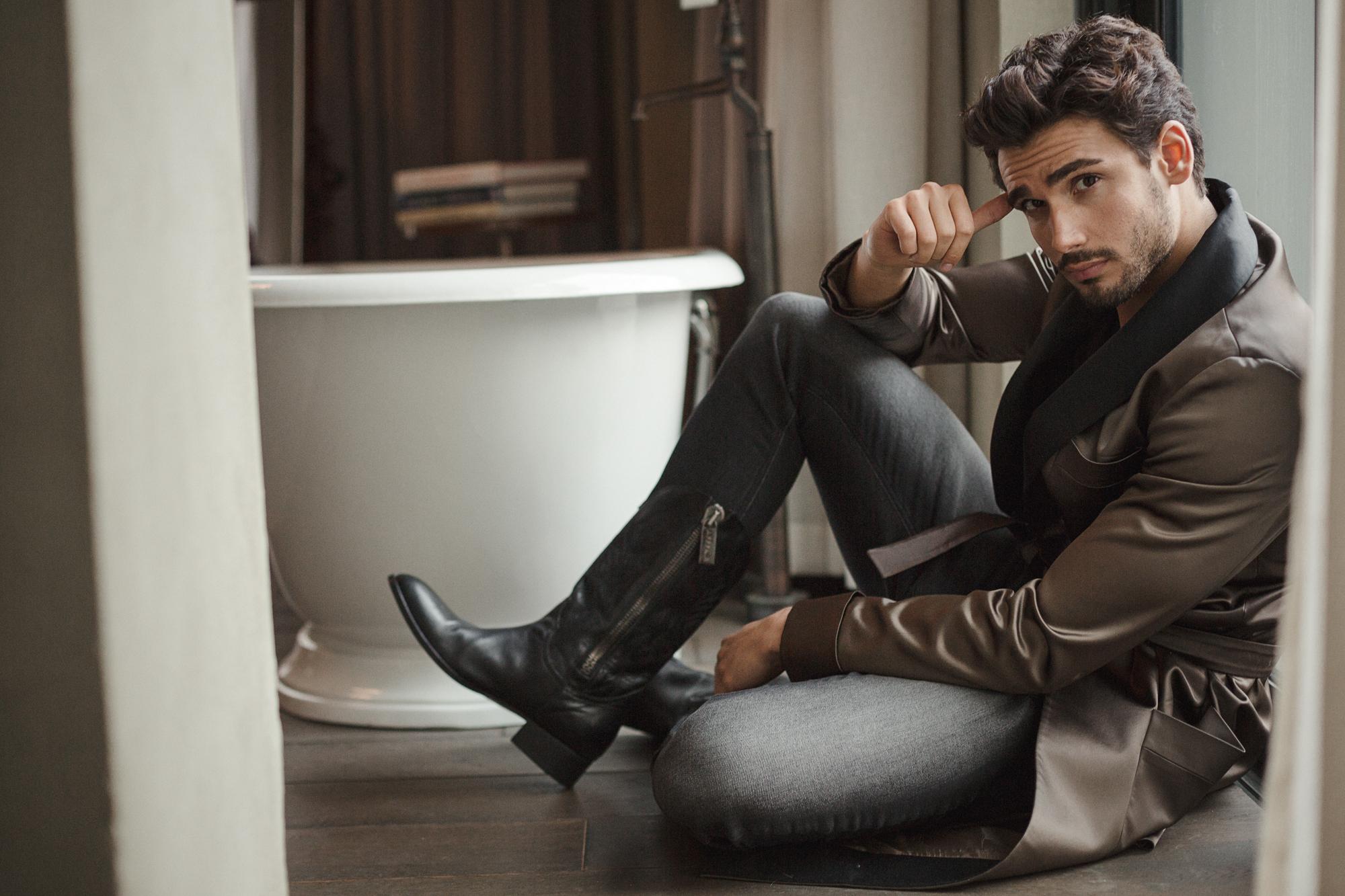 YILMAZ KUNT
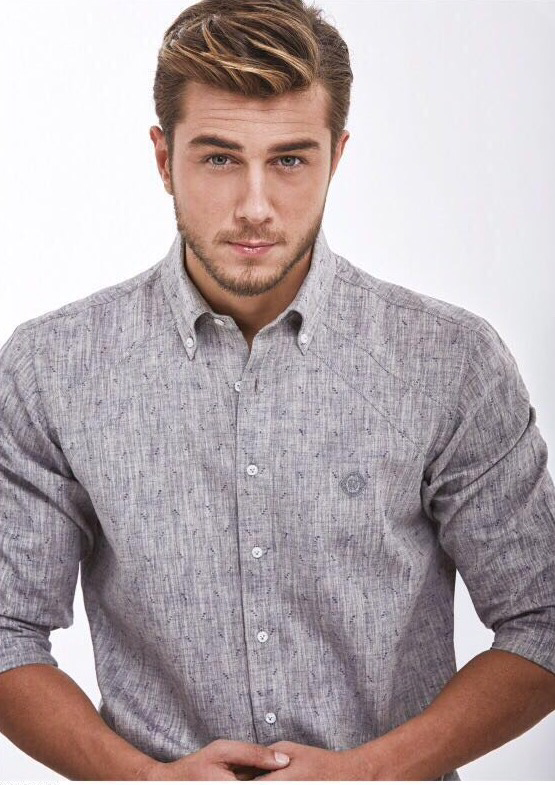 ONUR SEYİT YARAN
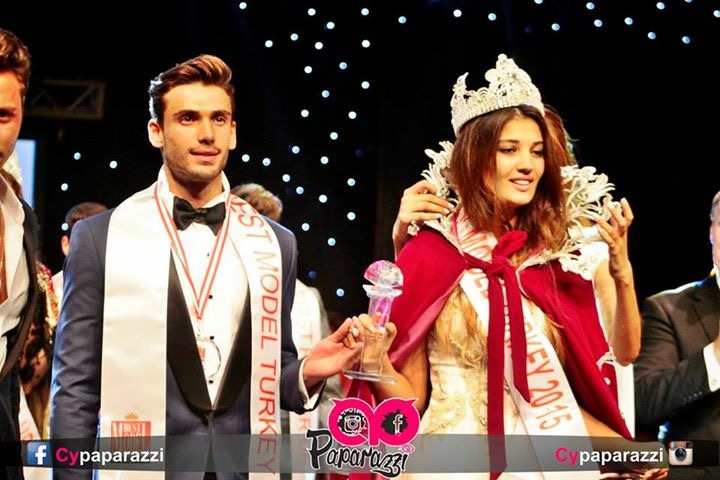 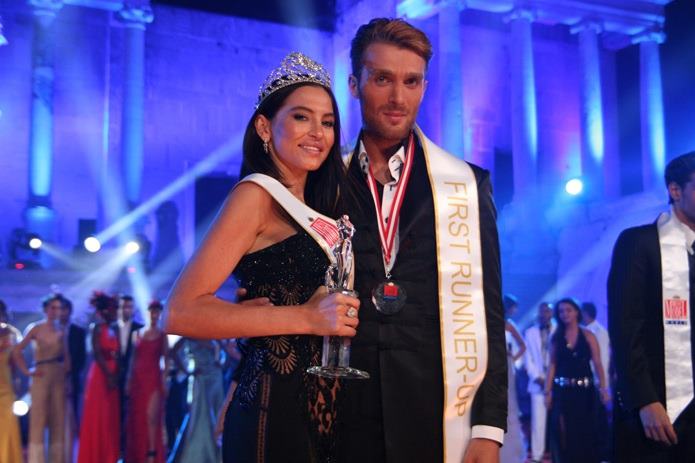 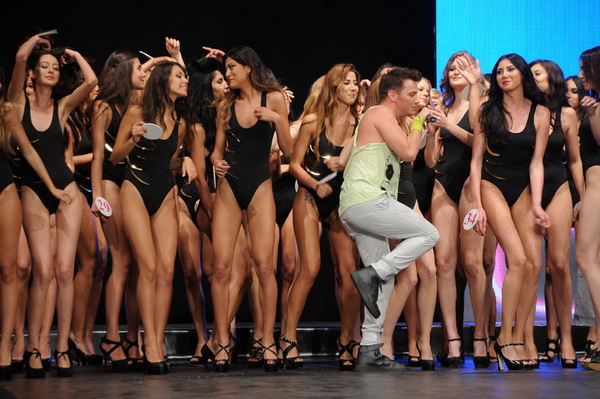 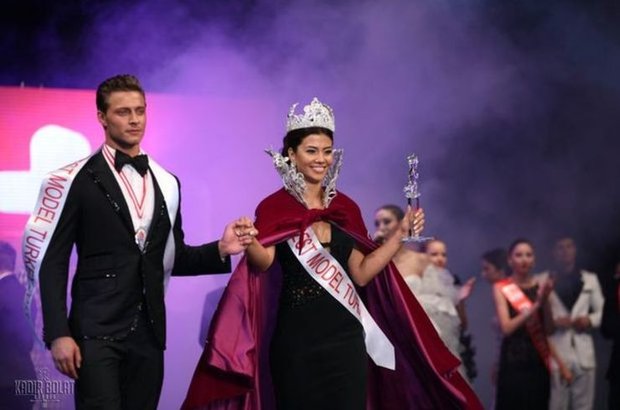 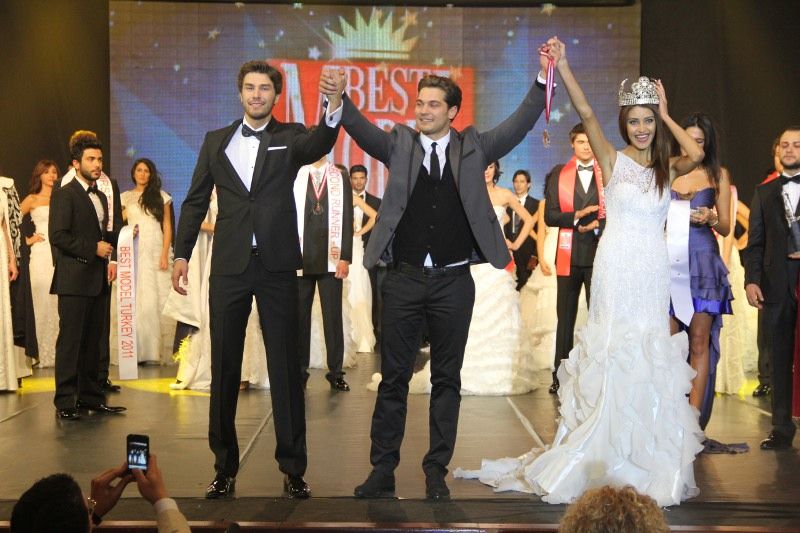 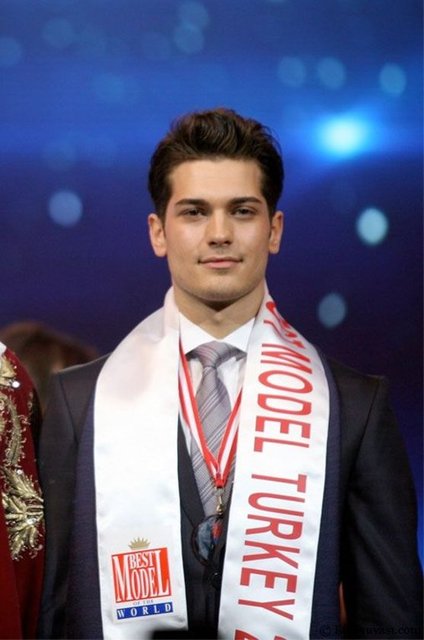 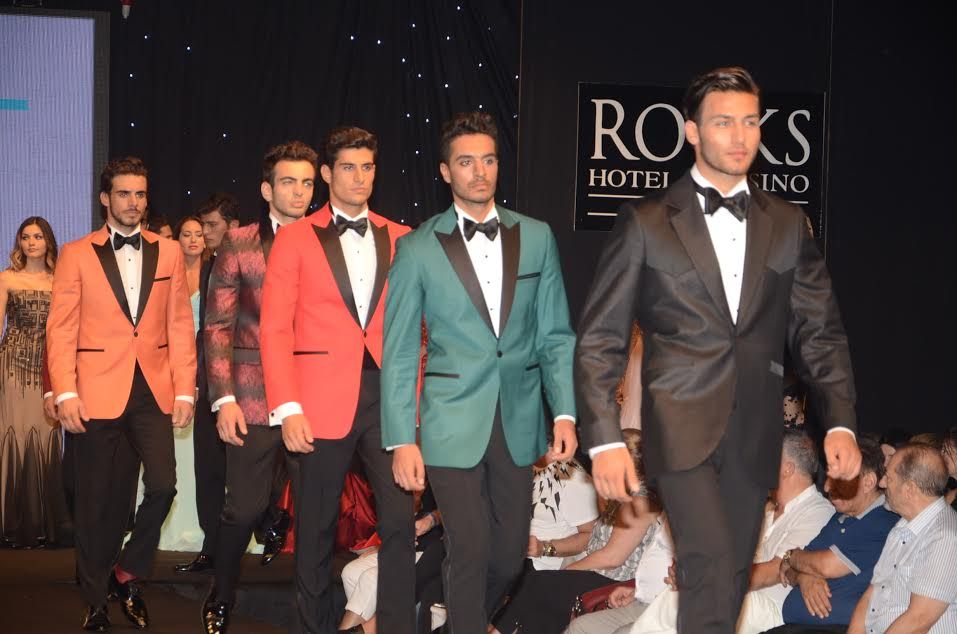 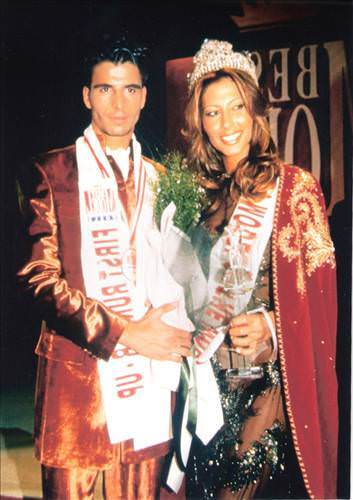 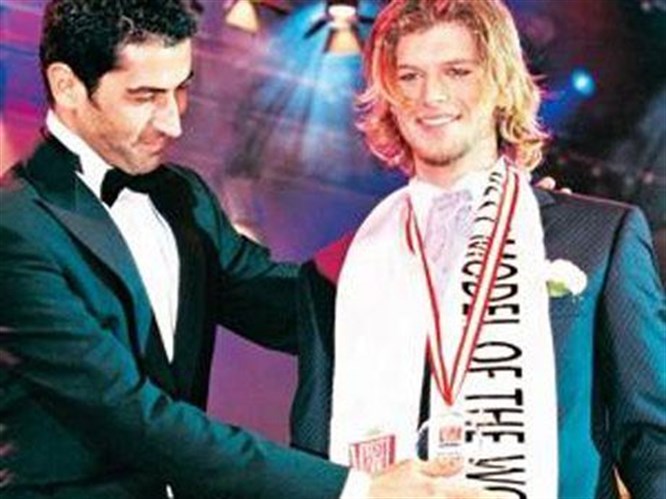 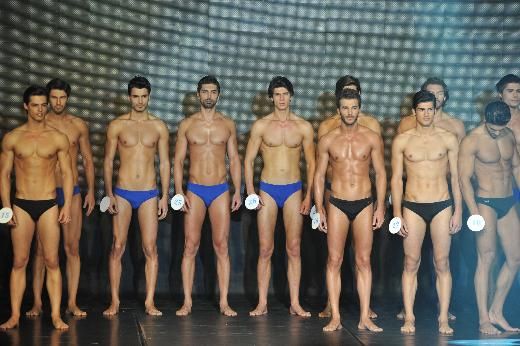 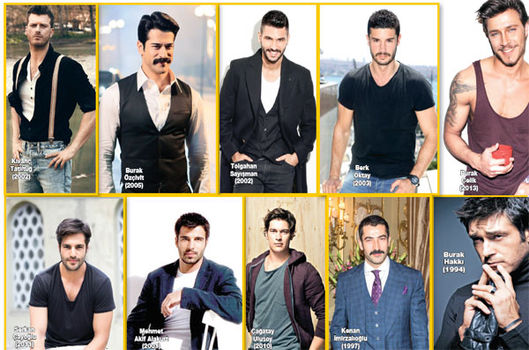 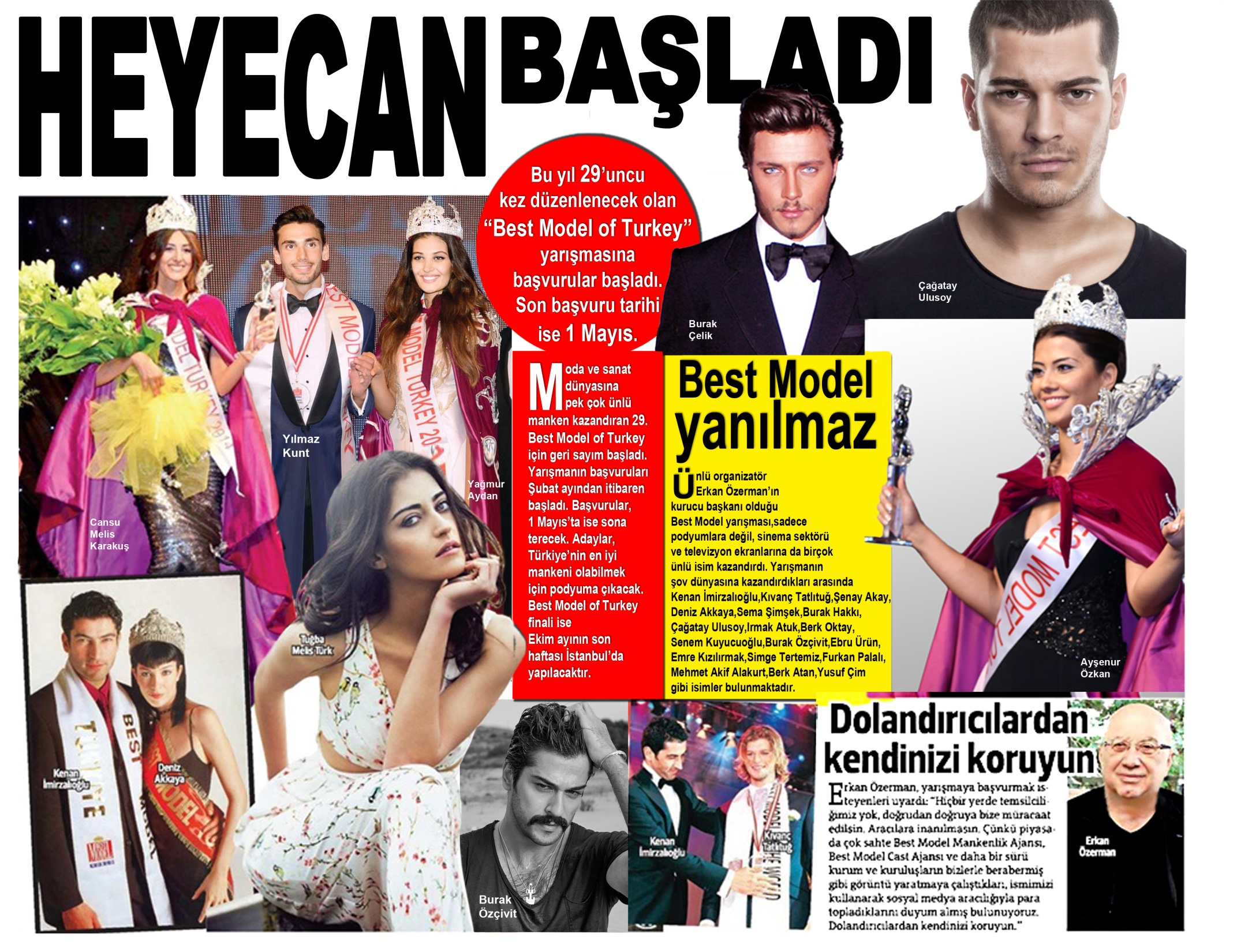 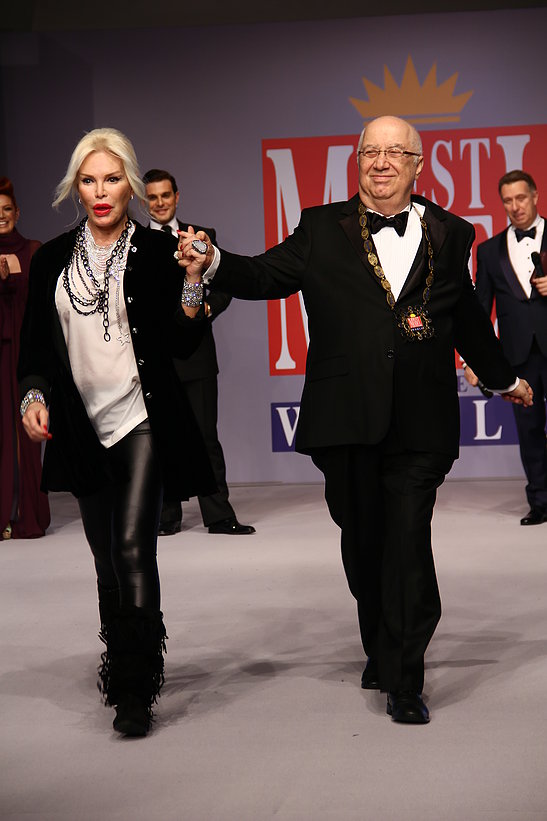 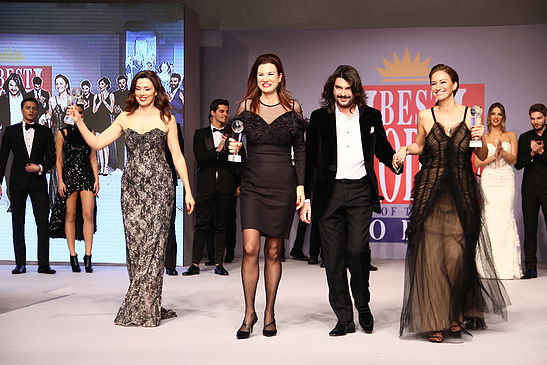 DÜNYACA ÜNLÜ MODACI STEPHANNE ROLAND
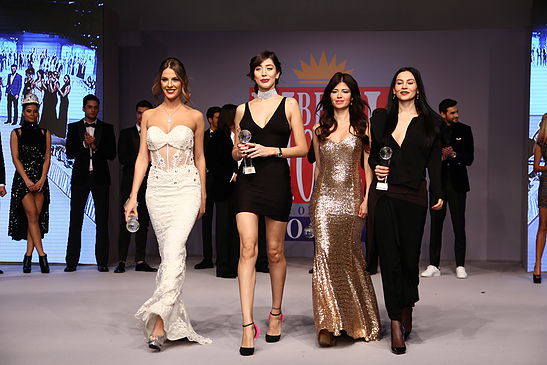 AJDA PEKKAN- ERKAN ÖZERMAN
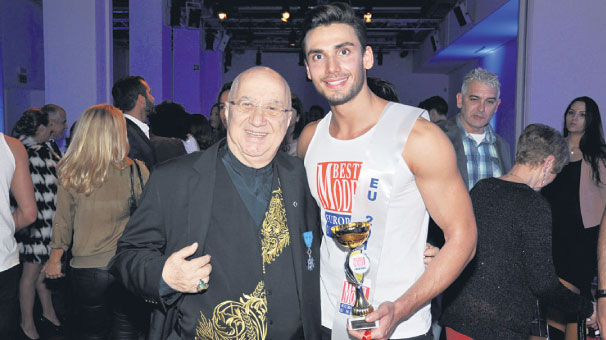 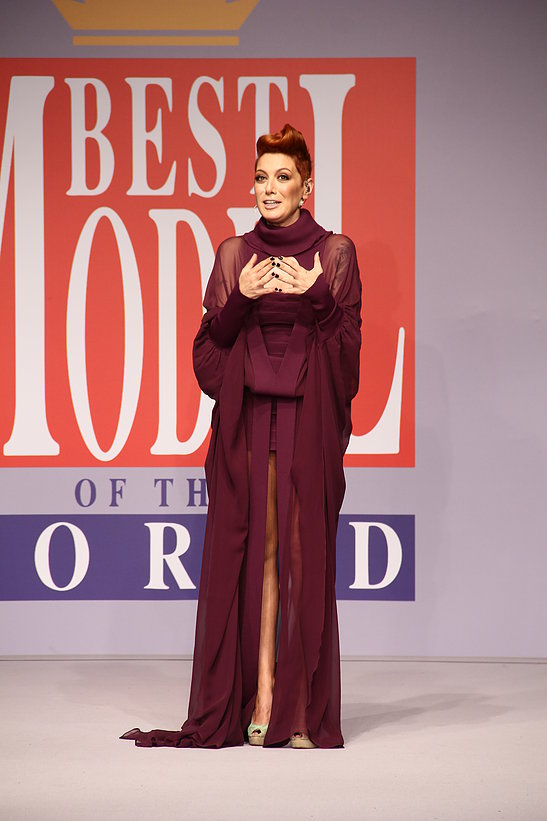 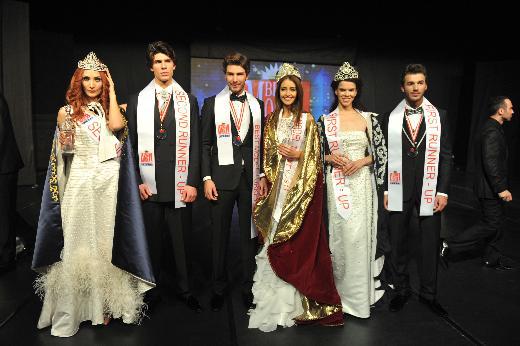 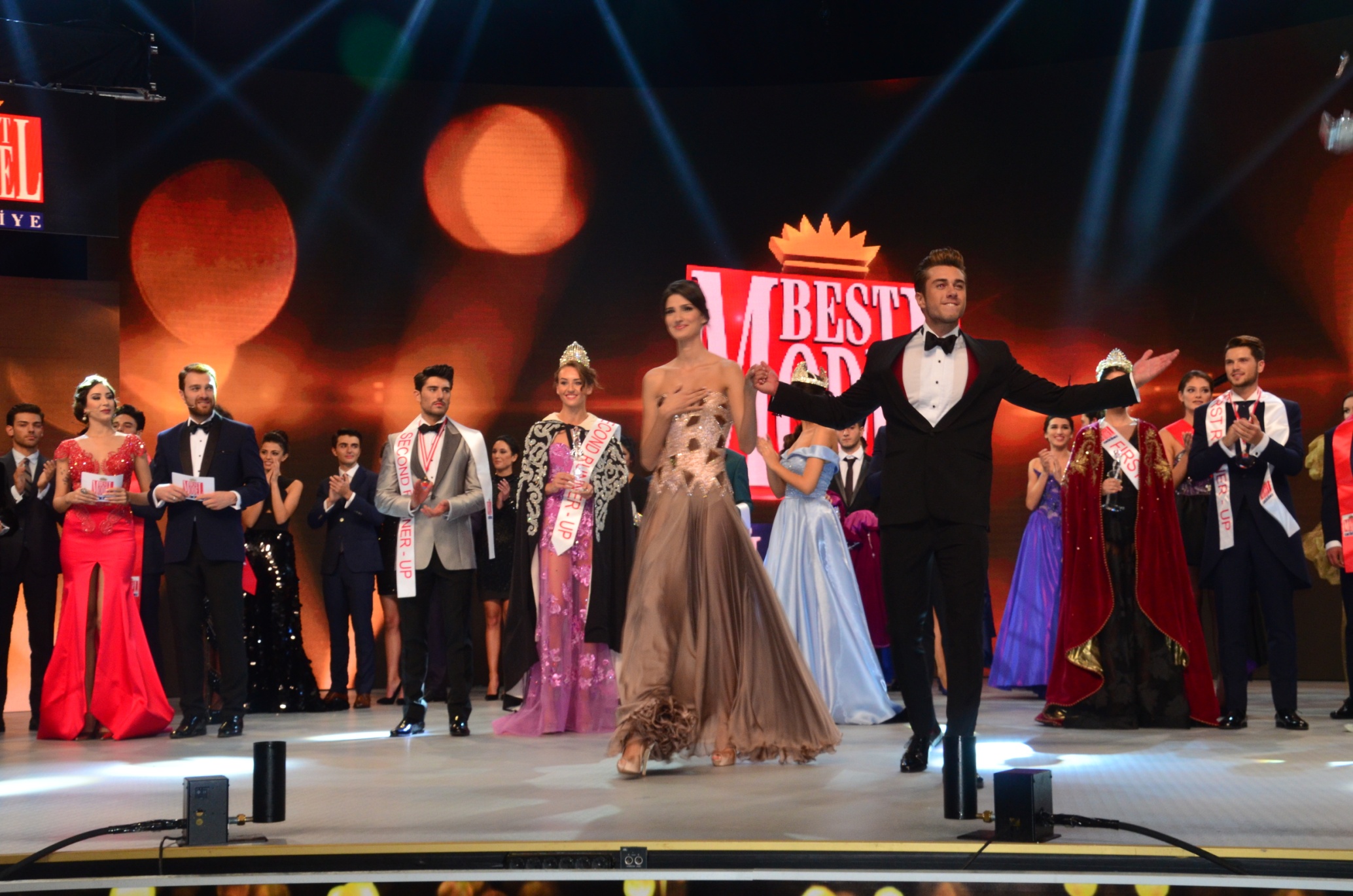 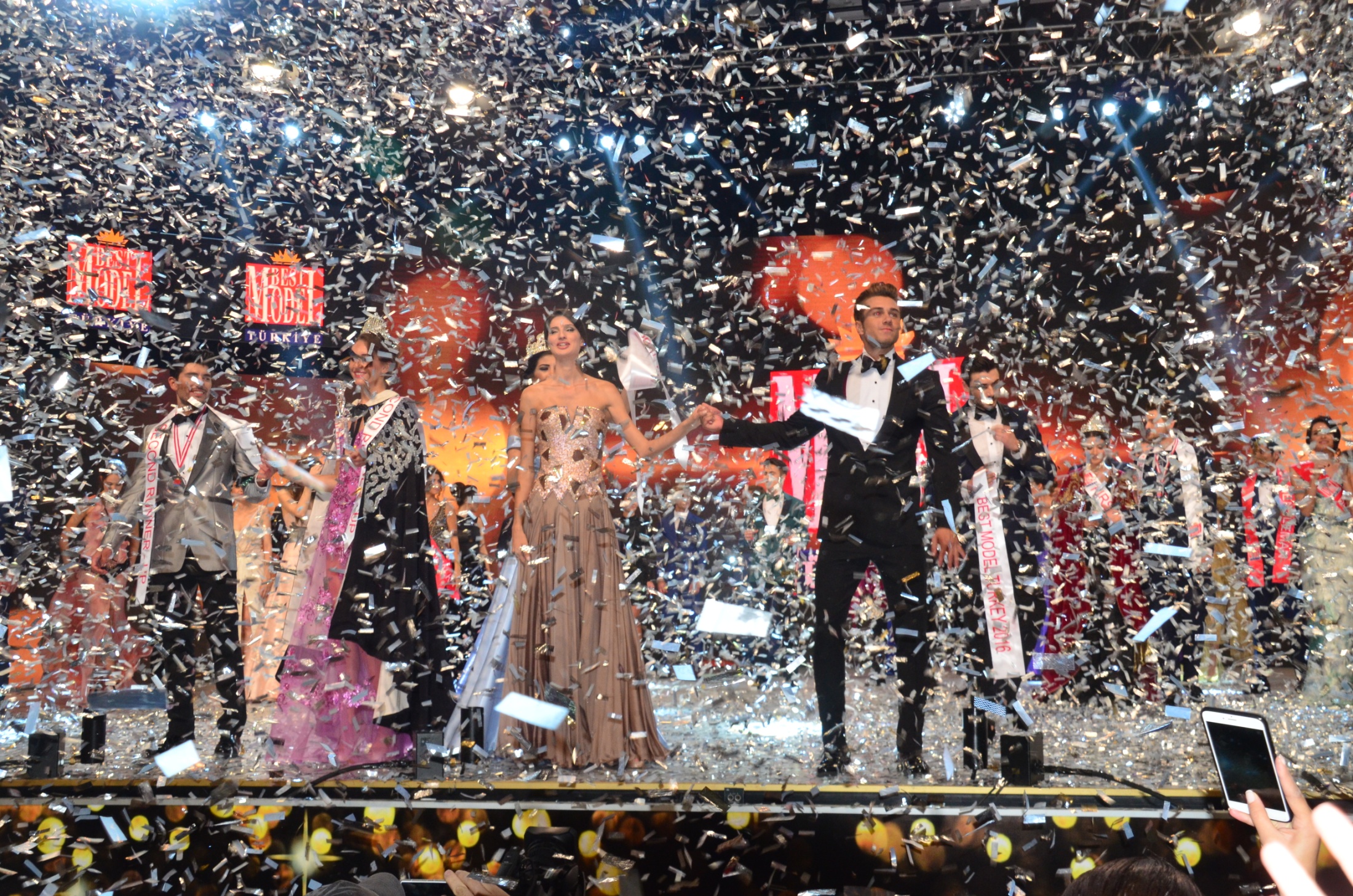 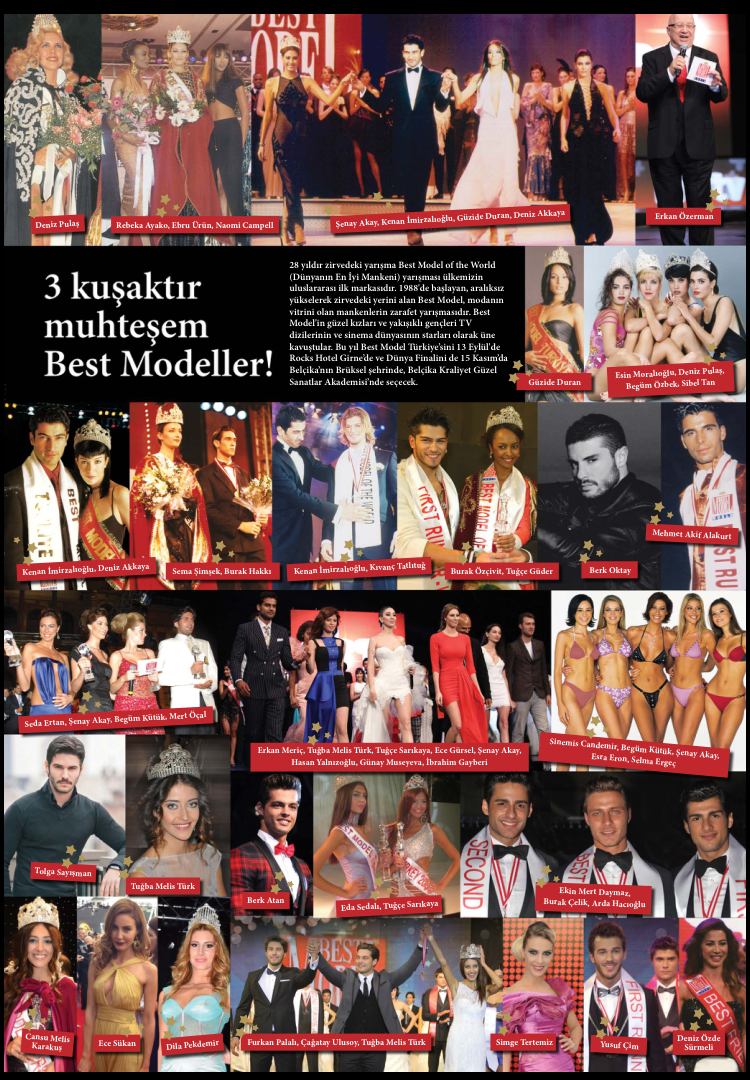 3 KUŞAKTIR MUHTEŞEM BEST MODELLER
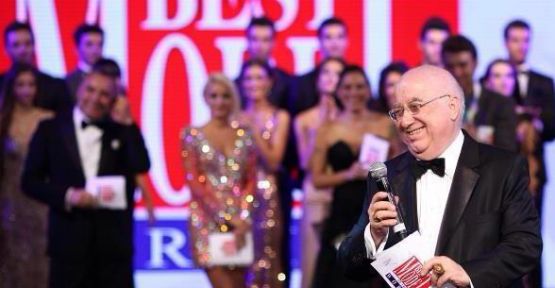 BEST MODEL OF TURKEY

     30. YIL